妙手回春PPT作品
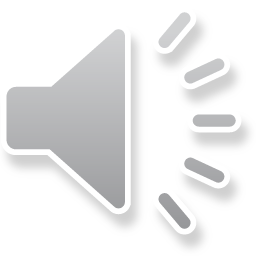 谨以此片献给
认为自己不幸福的朋友
2013年5月22日
跳楼
一个自杀女孩所看到的
根据朱德庸先生同名漫画改编
每个人都怀揣着各自的苦恼与忧伤，平行着生活
Everyone all live in parailel with their own trouble.
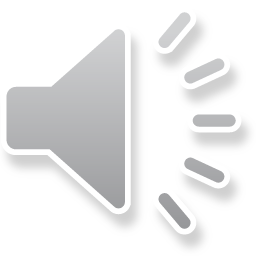 我从11楼跳下去
才发现幸福的真相
[Speaker Notes: 一个漂亮的女孩子，觉得自己过得很不幸，终于有一天她真的决定从11楼上跳下去——以下是她看到的：
身体在慢慢往下坠——]
我看到了10楼以恩爱
著称的夫妇正在互殴
10F
[Speaker Notes: 我看到了10楼以恩爱著称的夫妇正在互殴。]
我看到了9楼平常坚强
的Peter正在偷偷哭泣
9F
8楼的阿妹发现未婚夫
跟她最好的朋友在床上
8F
[Speaker Notes: 8F的阿妹发现未婚夫跟最好的朋友在床上]
7F
7楼的丹丹在吃抗扰郁症药
[Speaker Notes: 7F的丹丹在吃她的扰郁症药]
6楼失业的阿喜还是每天买7份报找工作
6F
[Speaker Notes: 6F失业的阿喜还是每天买7份报找工作]
5楼受人尊敬的王老师
正在偷穿老婆的睡衣
5F
[Speaker Notes: 5F受人敬重的王老师正在偷穿老婆的内衣]
4楼的Rose又和男友闹分手
4F
[Speaker Notes: 4F的Rose又和男友闹分手]
3楼的阿伯每天都盼望有人拜访他
3F
[Speaker Notes: 3F的阿伯每天都盼望有人拜访他]
2楼的莉莉还在看她那结
婚半年就失踪的老公照片
2F
[Speaker Notes: 2F的莉莉还在看她那结婚半年就失踪的老公照片]
在我跳下之前我以为
我是世上最倒霉的人
[Speaker Notes: 在我跳下之前，我以为我是世上最倒霉的人]
现在我才知道每个人
都有不为人知的困境
[Speaker Notes: 现在我才知道每个人都有不为人知的困境]
我看完他们之后深深觉得
其实自己过得还不错
[Speaker Notes: 我看完他们之后深深觉得其实自己过得还不错]
所有刚才被我看的人
现在都在看我
[Speaker Notes: 所有刚才被我看的人现在都在看我]
好可惜啊！
好多血!
她在富士康工作吗？
[Speaker Notes: 所有刚才被我看的人现在都在看我]
有人跳楼了！
…………
[Speaker Notes: 我想他们看了我以后，也会觉得自己其实过得还不错]
生的很痛苦
死的更悲惨
我想他们看了 我 以后也会觉得
其实自己过的还不错
活着就是幸福
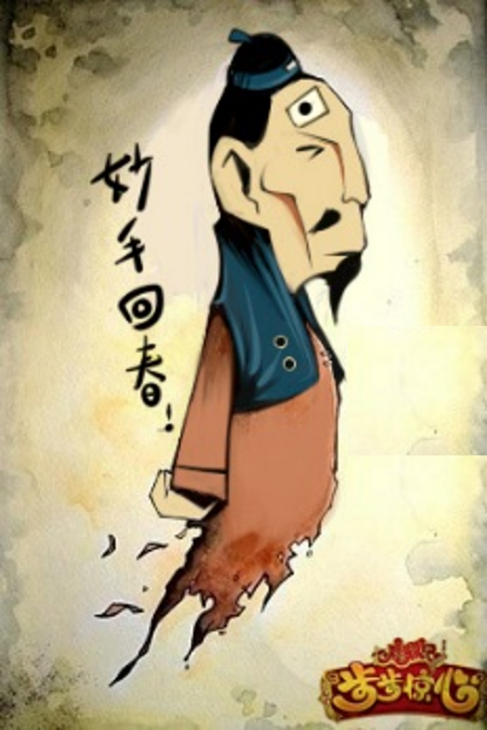 微信公众号：miaoshouweixin
谢谢观看